Business Model Canvas
Work BY:

Group 9
João Legas 76120
Diogo Landeiro 76273
Michal Tomaszewski 91718
Natalia Kostrzewa 91691
Jakub Syrek 91872
Diogo Caria Ferreira 93985
Current System
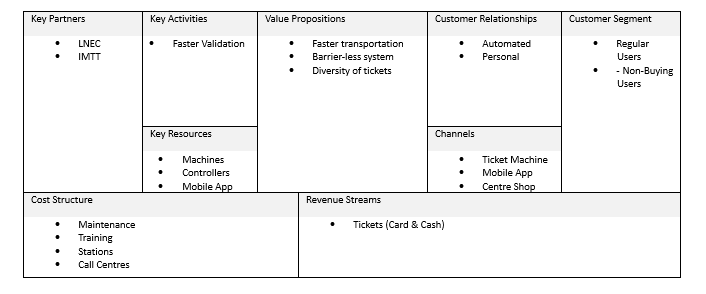 Camera Idea
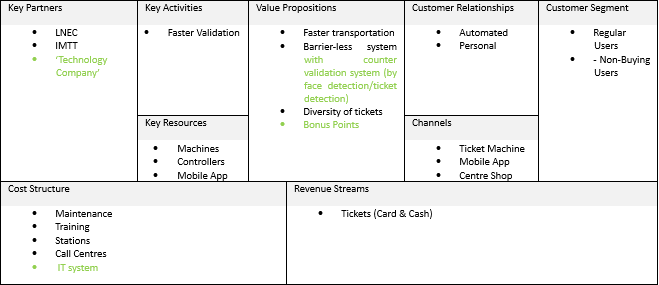 App Idea
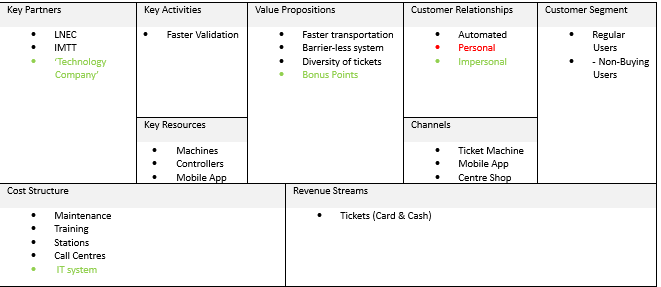